HOW TO CREATE YOUR ONLINE 
TRACKING FORM


     Go To https://docs.google.com/forms
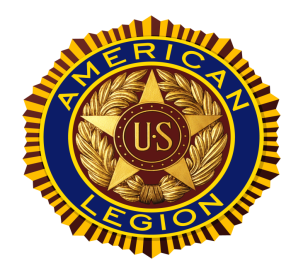 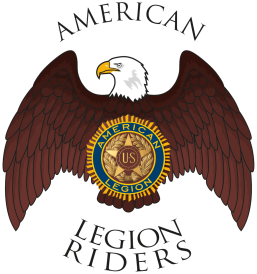 Create New Form – Select Start New Form
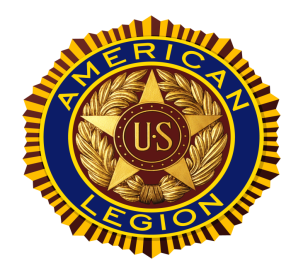 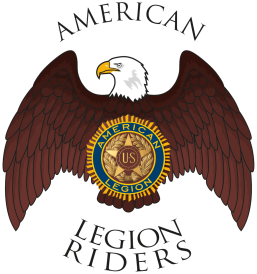 Click on “Untitled Form” to Name Your Form & Form Description
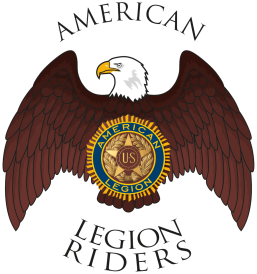 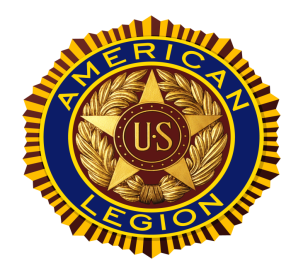 Suggested Title – ALR Chapter # or ALR District #
Suggested Form Description: Volunteer Tracking – Miles & Hours
Adding Fields
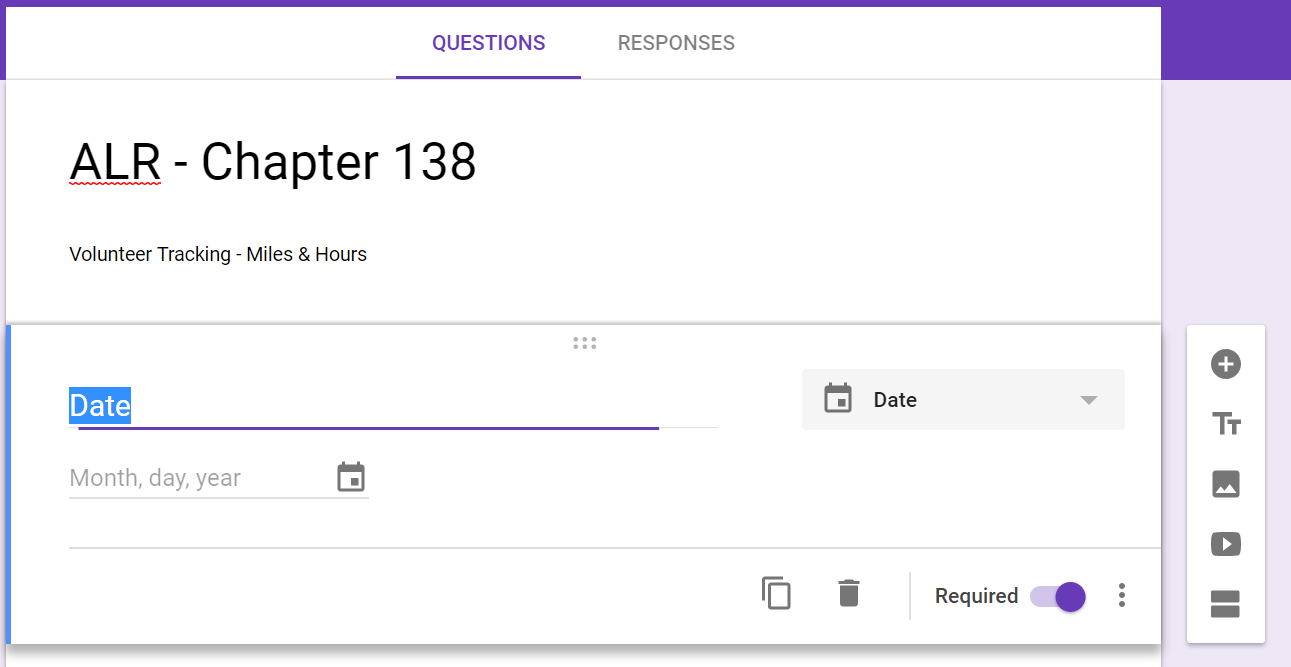 Add New Field
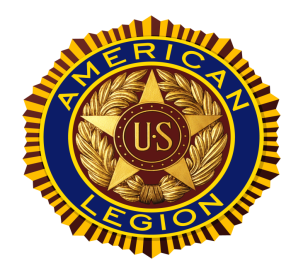 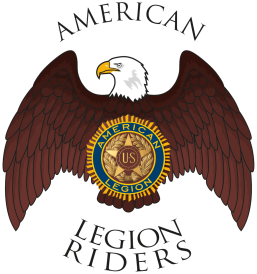 Ensure that ALL fields are marked REQUIRED
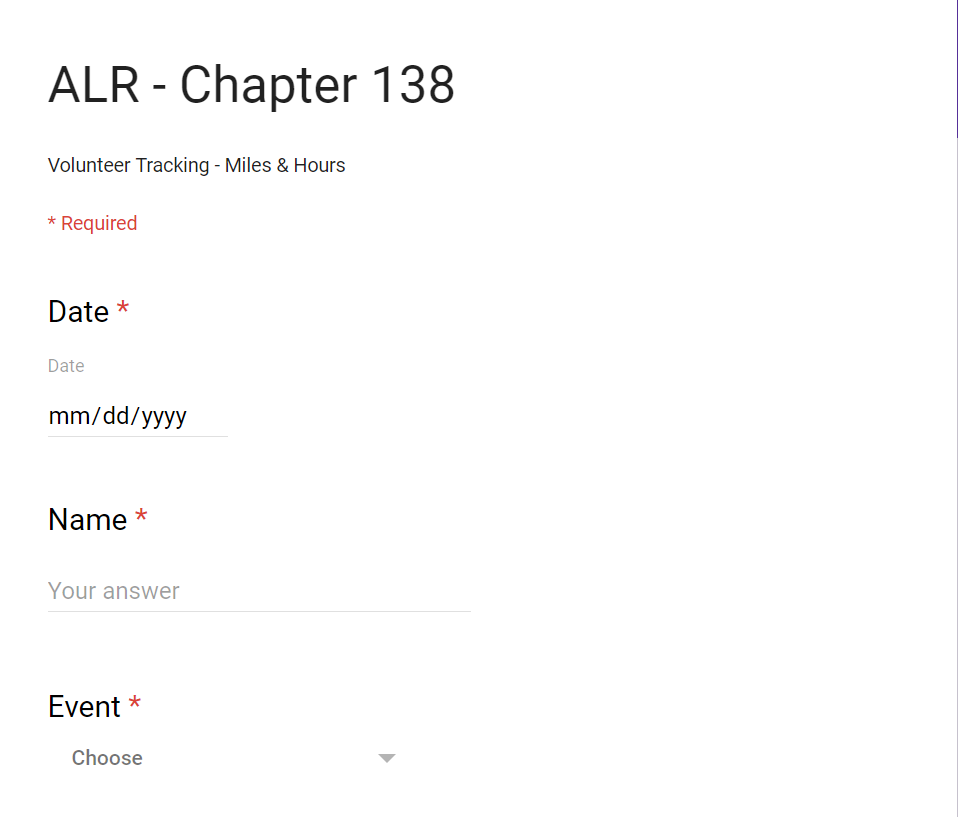 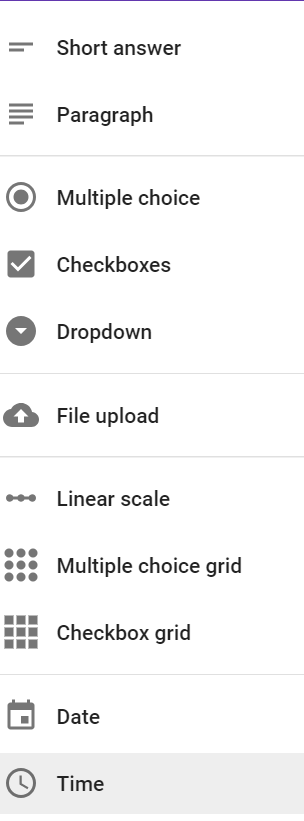 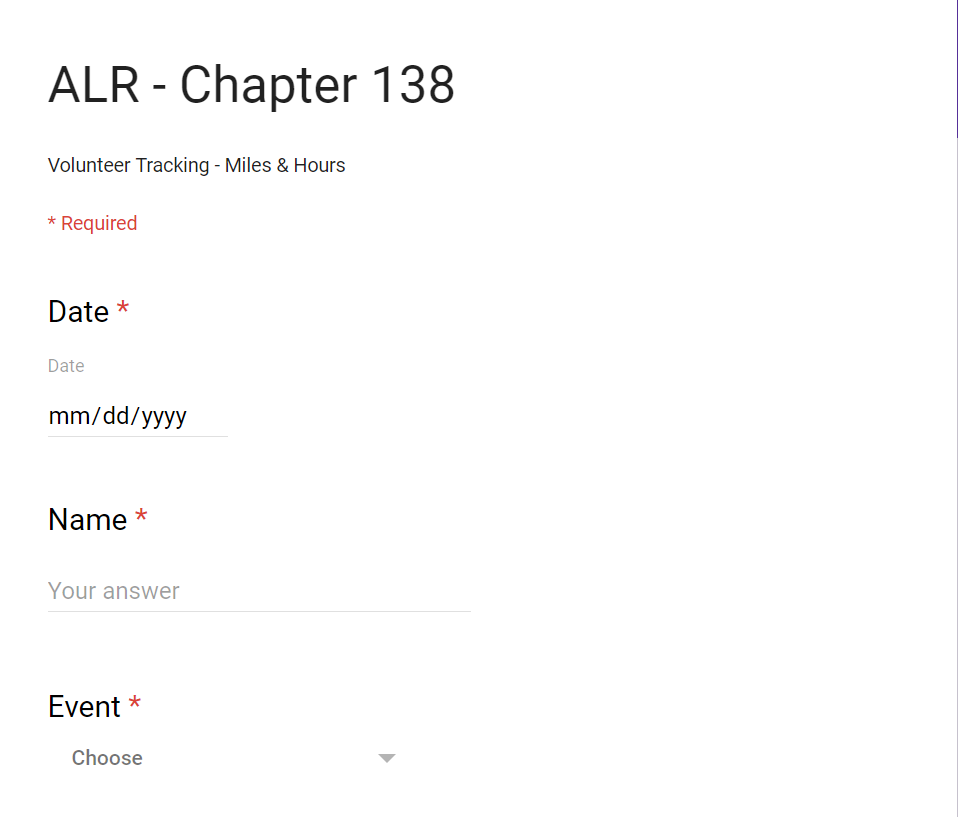 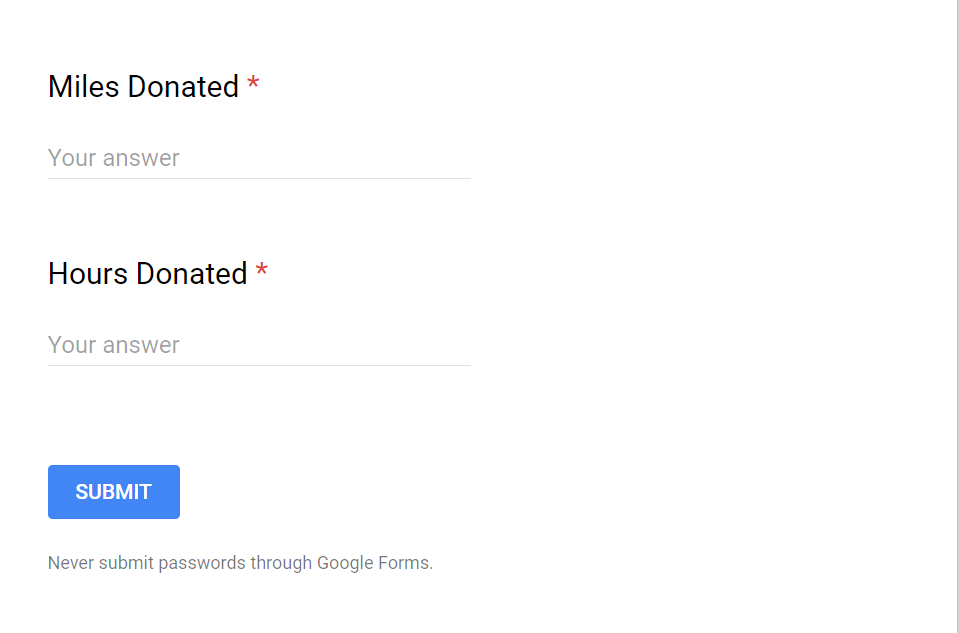 Use Drop Down Option
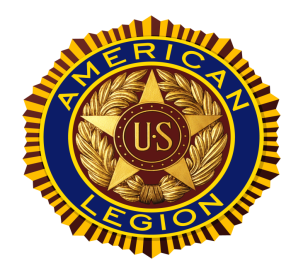 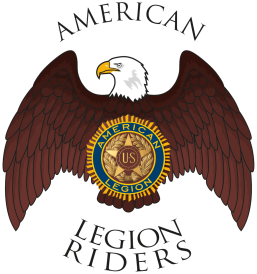 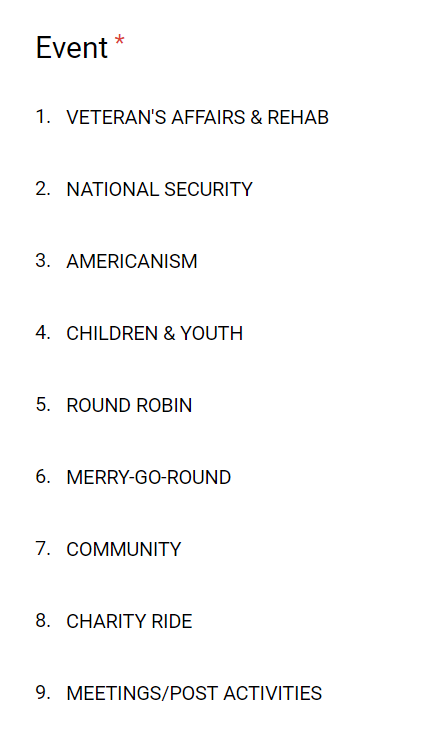 SUGGESTED CATEGORIES
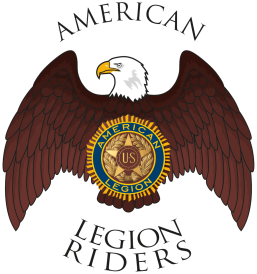 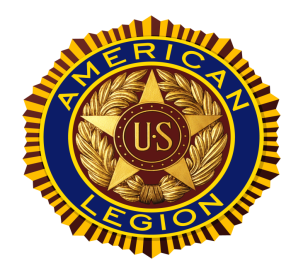 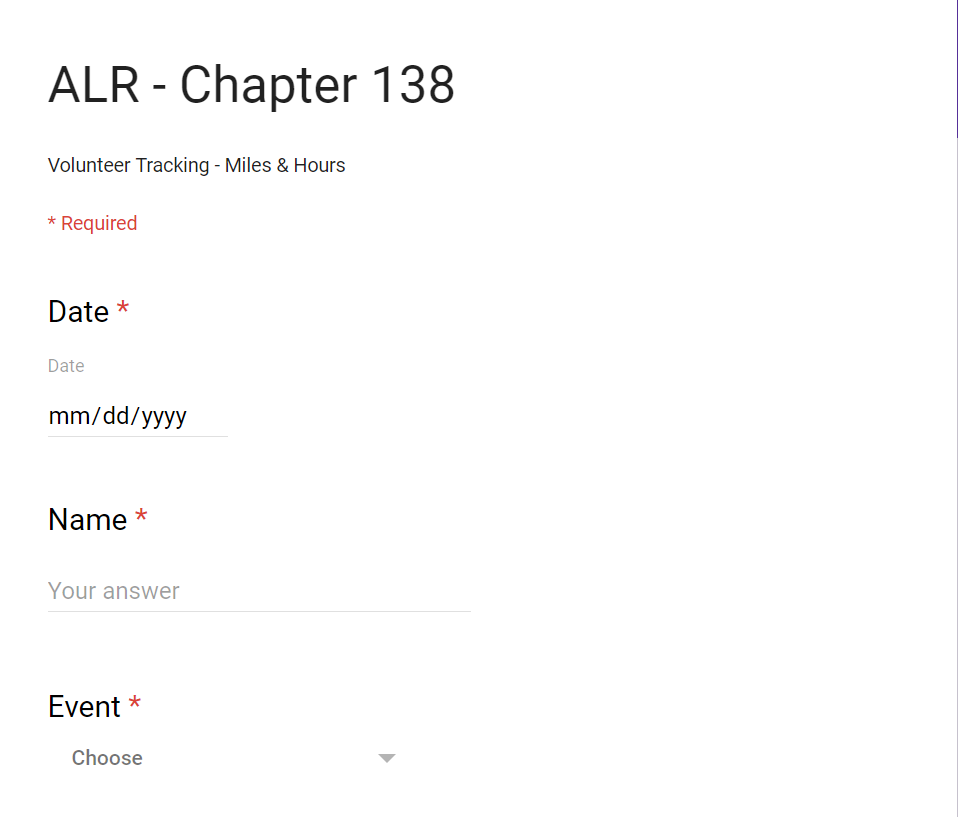 After your Ride or Event, Fill out the Volunteer Tracking Form and SUBMIT!
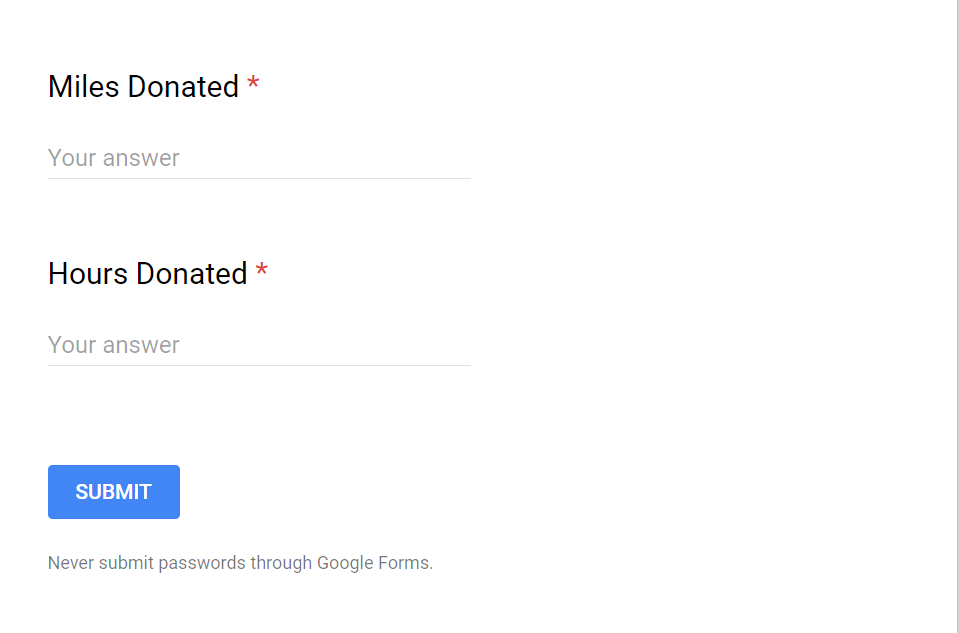 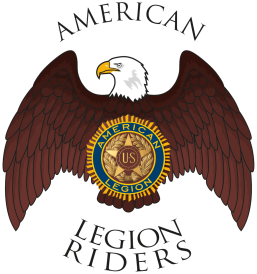 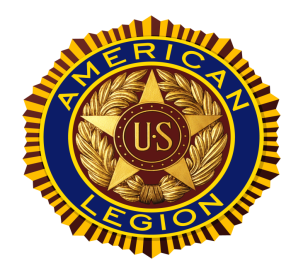 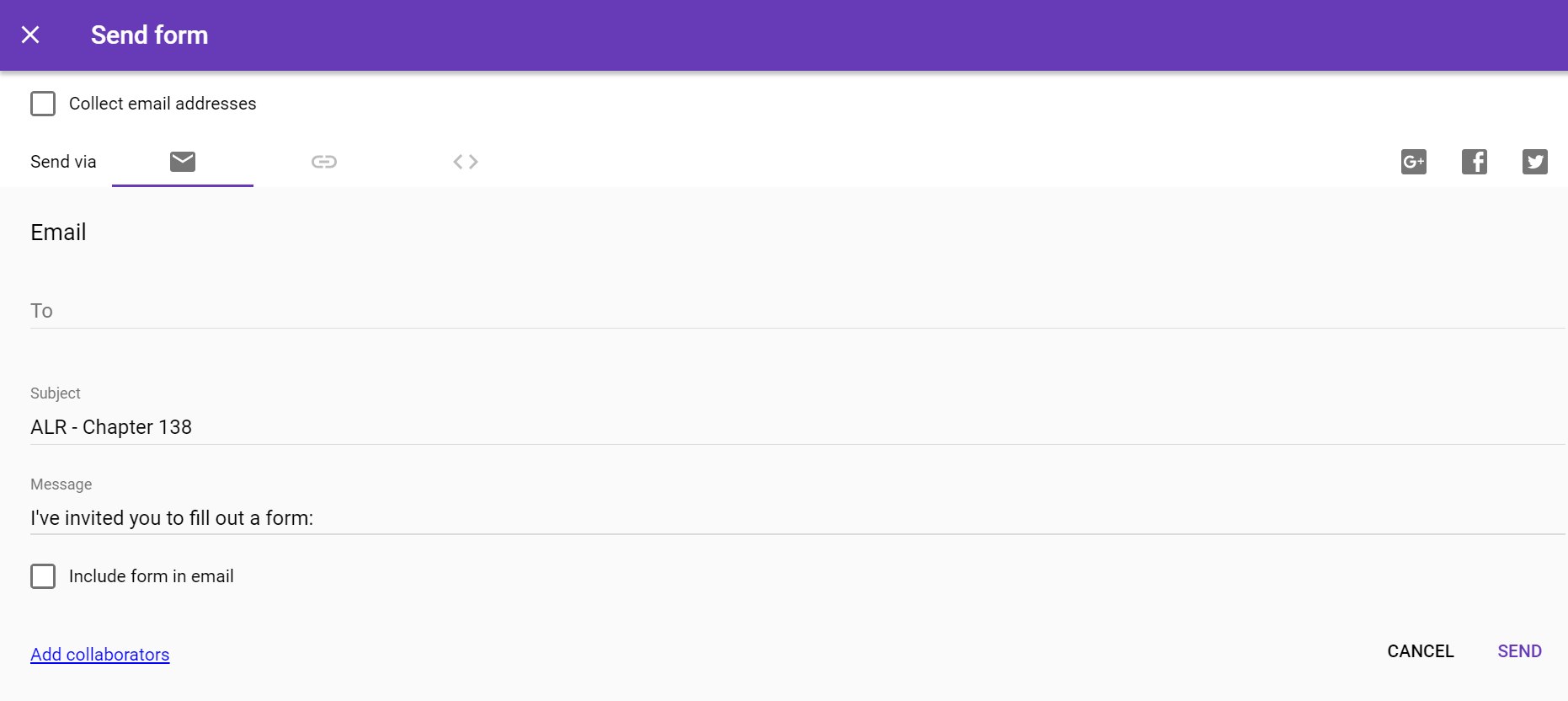 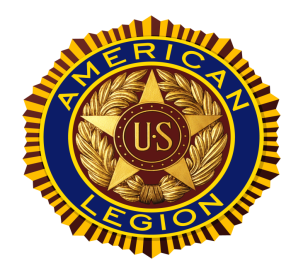 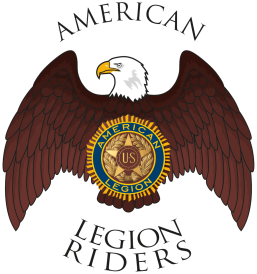